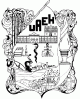 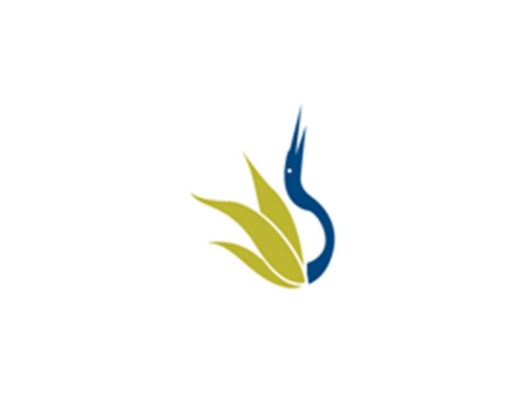 UNIVERSIDAD AUTÓNOMA DEL ESTADO DE HIDALGO
ESCUELA SUPERIOR DE ZIMAPÁN
Licenciatura en Contaduría

Tema: Jerarquías de Leyes

L.C. Beatriz Caballero Máximo

Julio a Diciembre de 2015
Tema: Antecedentes de las Contribuciones

Resumen (Abstract)

La ley  se integra por el conjunto de normas jurídicas de carácter general emitidas por el poder Legislativo, que crea situaciones generales.

The law is comprised of the set of legal rules of a general nature issued by the legislative power, which creates General situations.
 
 
Palabras clave: (keywords)

Ley, normas jurídicas y poder legislativo
Law, legislation and legislative power
Objetivo general:


Analizar e interpretar al normatividad fiscal vigente, para dar cumplimiento en tiempo y forma a las contribuciones aplicables al contribuyente, mediante la asesoría para determinar el cálculo de obligaciones
Nombre de la unidad:

 Unidad 1 : Jerarquía de Leyes


Objetivo de la unidad:

Identificar y analizar el marco conceptual de las obligaciones Tributarias
Pirámide normativa de las leyes Fiscales
Formulación de las leyes Fiscales
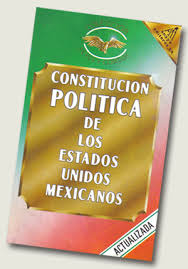 El congreso de la Unión y las legislaturas de los estados y D.F. son los encargados de expedir leyes en materia Tributaria
Clasificación de las leyes Fiscales
Por lo que respecta a México, podemos clasificar las leyes fiscales como:
Conclusión
En el ámbito fiscal existe una jerarquía de leyes las cuales indican quién debe pagar tributo, el objeto, la tasa o tarifa, la base y la época de pago
Bibliografía:


Reyes M., Nájera M. (2006). Derecho Fiscal. Apuntes. Consultado el 31 de julio de 2015 desde 
 http://www.tesoem.edu.mx/alumnos/cuadernillos/2006.003.pdf